Building the 
Rocket
Meeting 1
Agenda
9:00-9:30			Welcome, Share Out, Phase Overview
9:30-9:50			Strategy Alignment- Begin the ‘What’
9:50-10:45		Strategy Selection & Gap Analysis
10:45-11:00		Break
11:00-12:00		Keeping Score
12:00-12:45		Lunch
12:45-1:30		Wrap Up/Debrief Scoreboards
1:30-1:45			Break
1:45-2:45			Plan Time
2:45-3:00			Wrap Up and Closing
Links 
Slides -
Kansas Vision for Redesign
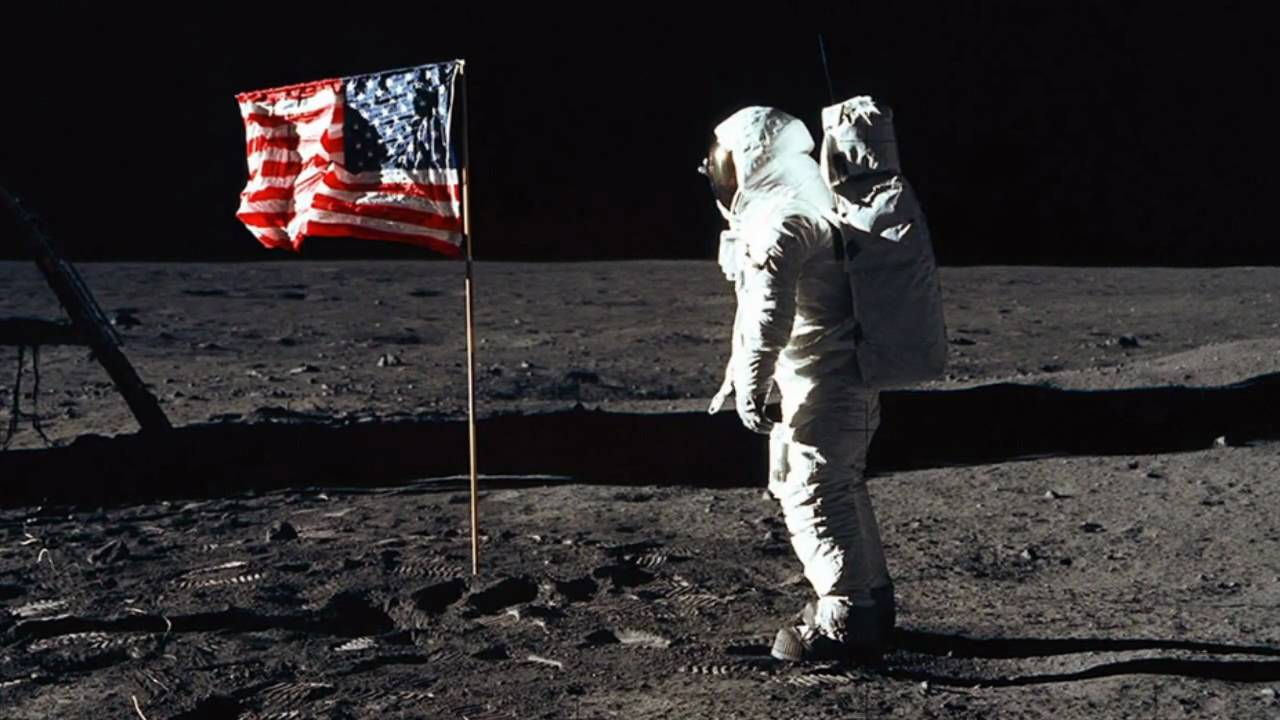 Kansas leads the world in the success of each student
It’s what Kansans said they wanted. It’s what the job trends and our current K-12 outcomes are telling us.
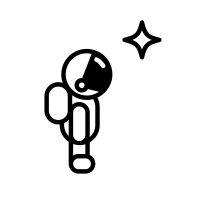 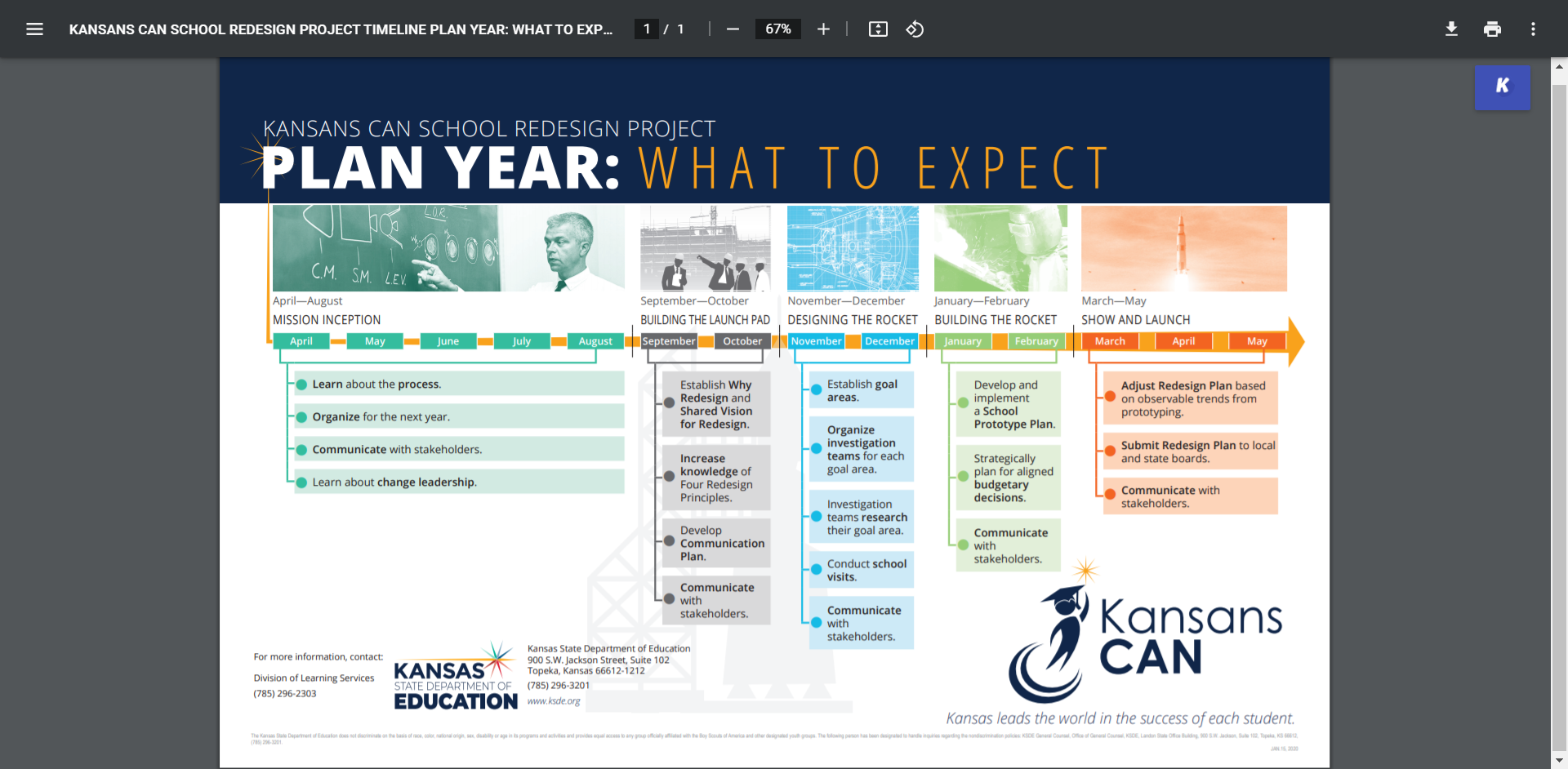 Launch Readiness Rubric
Show & Launch Readiness Expectations: 
All four Redesign Principles are addressed in your Redesign Plan
There is documentation of your work throughout the Plan Year (i.e. blueprint, action plans, and gap analyses for each strategy)
Evidence supports that you have regularly updated your Local Board of Education 
Your School Vision & Goals align with your District Vision & Goals 
Your School Vision & Goals are aligned to the State Vision, Definition of a Successful High School Graduate, and the State Board Outcomes
[Speaker Notes: Rubric- https://www.ksde.org/LinkClick.aspx?fileticket=vnD9-j4k9No%3d&tabid=1207&portalid=0&mid=3630]
Share-Out

Discuss- What have your GAITs done? What have they learned? What are their next steps?
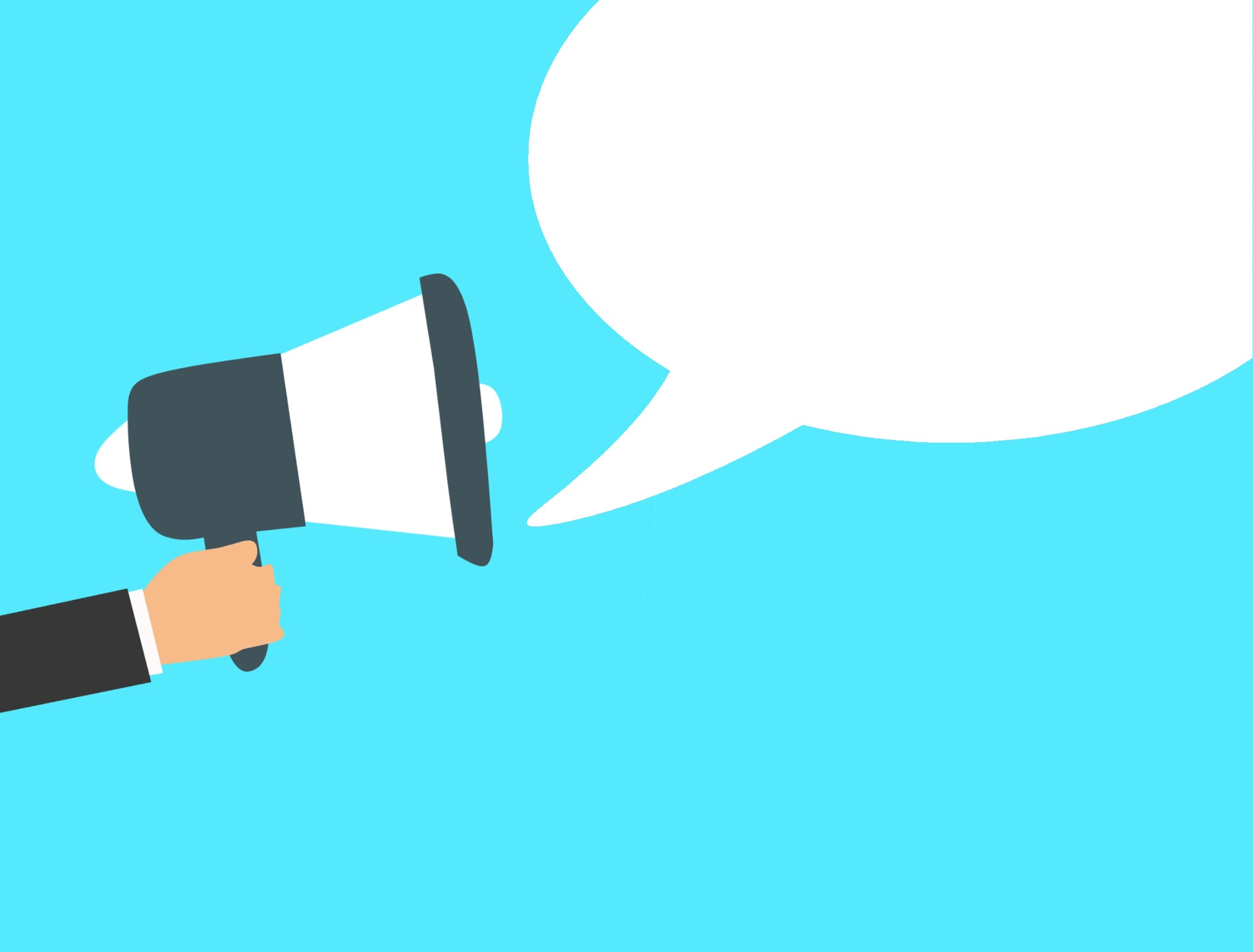 05
04
03
02
01
Create scoreboards for every strategy
Establish cadence of accountability for each GAIT
Create team roles and responsibilities for meeting
Create Gap Analysis around each strategy for scaling
Create project plan and needs statement
Generate PD/Budget/Resource Plan for scaling
Create Gap Analysis and Action Plan for each strategy
Create timeline for implementation 
Create success criterion for implementation
Why, Who, How, and When
Continue developing your plan
Over communicate
Goal Areas, Investigation Teams, and Capacity
In State, Out of State, and/or Virtual
Set up a Why and Goals before each visit
Communicate with Stakeholders
Conduct School Visits
Identify Scaling Needs
Keep Score and Stay Accountable
Develop & Implement a Prototype Plan
Objectives
[Speaker Notes: We have already done 1 and 2. If you have not done those in your school, then that should be your priority. 5 is ongoing and should be happening all of the time. This phase really focuses on 3 and 4.]
ENGAGEMENT
ACCOUNTABILITY
FOCUS
LEVERAGE
Building the Rocket
Your Vision for Education 

Engage in Disciplines 3 & 4		Prototype and Test 			Engage Stakeholders							Strategies					& Communicate 

-Define Lead & Lag				-Prioritize Strategies to 		-Document and Share Measures					 Prototype					 Progress
-Create Scoreboards				-Complete Gap Analysis		-Update Communication
-Establish Cadence				-Create Action Plans   		 and Business Plan 
 of Accountability				-Create Plan for Scale		-Share Resource 
							 and Sustainability			 Implications with System
[Speaker Notes: Focus on the wildly important. 
Act on lead measures.
Keep a compelling scoreboard.
Create a cadence of accountability.]
TURNKEY PROCESS
Regional Training Team will experience workshop + modify turnkey materials to train the School redesign Teams in their service centers
RTT
School Redesign Team receives training from RTT and makes key decisions to modify expectations for their district and school context
SRT
School teams receive training from their School redesign team and engage staff through participation in investigation  teams
FULL SCHOOL
[Speaker Notes: Two Things: 
While you are at these trainings, we are giving you content and walking you through activities to assist you in engaging in design thinking to plan your school redesign. As you participate, you should always be thinking about what you will take back to your staff and how you will deliver it. 
To assist you with planning your ‘turnkey’, we have a communication log that you were asked to create in the beginning of our time together. You are not obligated to use this, but it is highly encouraged. Use this communication log to help you plan, to track your progress, and to implement a system of accountability.]
WHAT

Determine what is the essential learning for all.
WHY

Establish a clear purpose for the learning.
Turnkey Considerations
HOW

Determine the best time, place, and delivery model for the learning.
Current State:
Why → 

Vision → 

Goals (How) → 

Strategies (What)
Completed- 
Vision Statement
Goal Areas
Goal Area Investigation Teams
Researched Strategies
Possible Visits
In Progress-
Lag Measures for Goal Areas
Target Areas
VISION: Kansas leads the world in the success of each student.
Kindergarten Readiness
Social Emotional Growth
Individual Plan of Study
Graduation Rate
Post Secondary Effective Rate
System VISION:
Note- 
All of the work that happens in buildings is meant to move us closer toward achieving our state vision and reaching our state board outcomes. Additionally, the work of systems should also work to support buildings and reflect their priorities, while also moving us closer to our state vision and outcomes. These relationships should flow up and down.
System Values
KESA Goal Area:
KESA Goal Area:
Lag Measure(s):
Lag Measure(s):
School VISION:
Student Success Skills
Real World Applications
Family/Business/Community Engagement
Personalized Learning
Goal Area:
Goal Area:
Goal Area:
Lag Measure(s)
Lag Measure(s):
Lag Measure(s):
Strategies:
Strategies:
Strategies:
[Speaker Notes: The 4 Redesign Principles and the schools’ shared vision are foundational.
Schools, with the leadership of the SRT, will explore their student profiles, determine their HMW statements (or problems of practice).  These could align with their KESA goal areas.

Schools do not need to have 4 goal areas, they could have fewer, depending on their student profiles.

The work of the investigation teams and the prototype results will inform the strategies that will be put in place.  These strategies need to address the goal areas AND align to the 4 Redesign Principles.]
Future Work: 
Selecting the Right Strategy
The right strategy…
High Impact (Effort/Impact) 
Measurable
Predictive of future success
Influenceable by the team
Aligns with one or more Redesign Principle 
Aligned to your school Vision, Goal Areas, and Lag Measures
Aligned to system Vision, Goals, and Lag Measures
Aligned to state Vision, Board Outcomes, and Definition of a Successful High School Graduate
Kansans Can: Redesign Principles
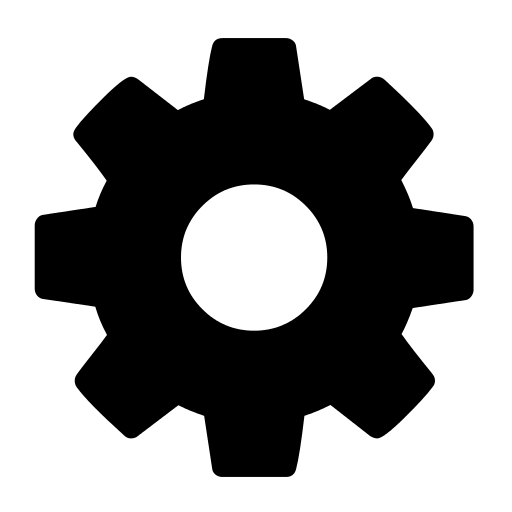 ‹#›
Grow Collective Efficacy
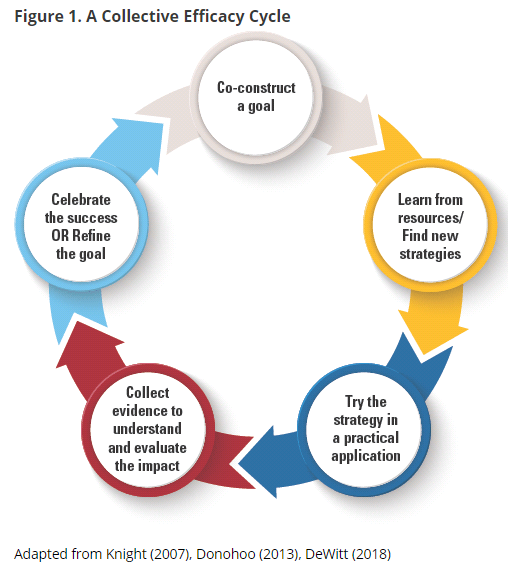 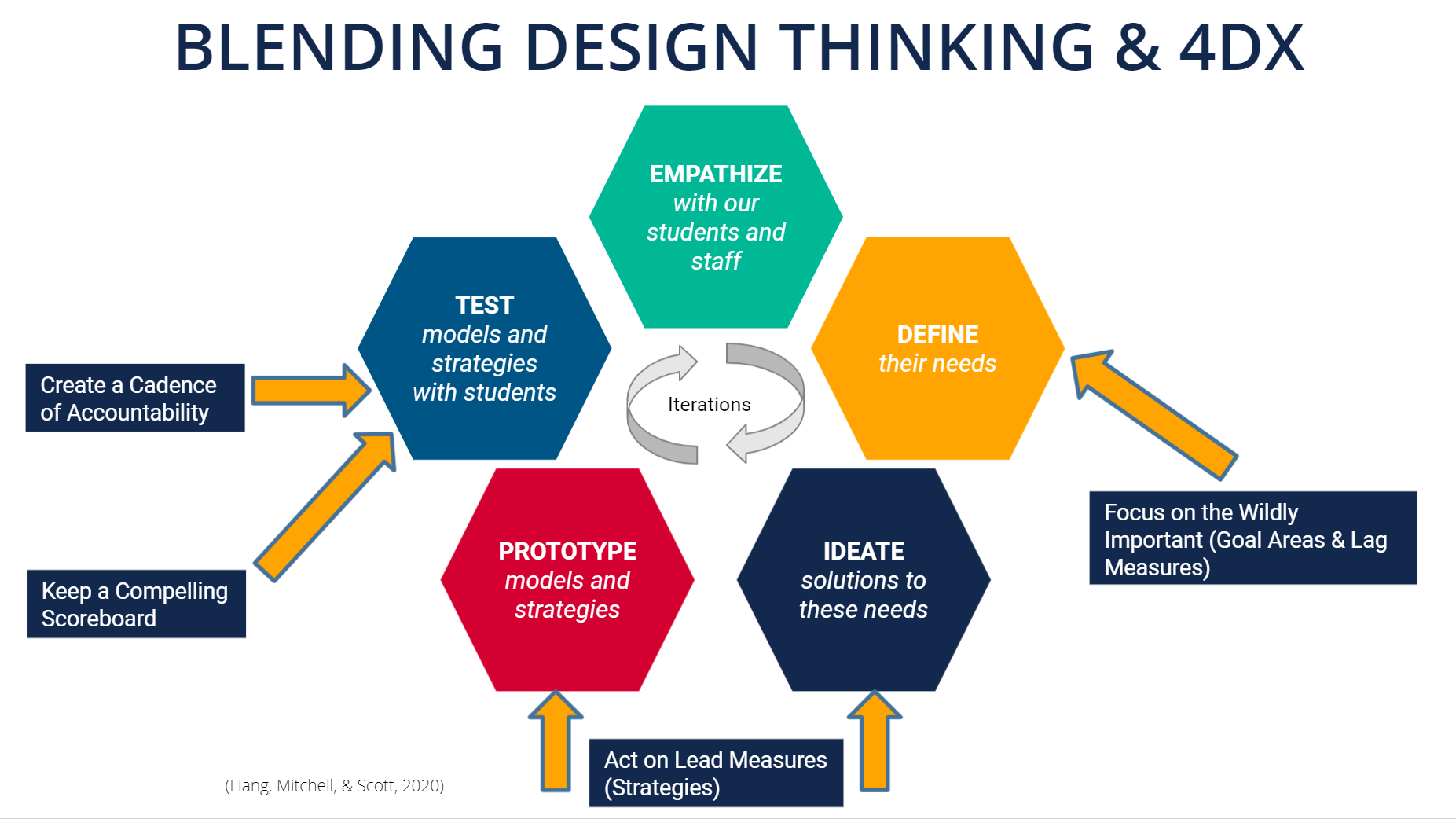 (Liang, Mitchell, & Scott, 2020)
[Speaker Notes: The graphic on the left walks through the steps necessary for growing collective efficacy in your organization. In order to grow and build collective efficacy, you must allow all staff an opportunity to co-construct the goal; learn from resources and investigate strategies; staff must have a chance to ‘try a strategy on’ while collecting evidence to understand impact; and lastly, staff must have a collective opportunity to celebrate and reflect. 
If you compare that to the process used in Redesign of design thinking and the four disciplines of execution, you see that there is quite a significant alignment between them. In redesign, you use design thinking and 4dx to empathize with students and define your wildly important goals. You ideate and investigate strategies that become your lead measures. Your build prototypes the you test in small groups and while doing so, you create data scoreboards and you hold accountability meetings where ‘pivots’ or ‘adjustments’ are determined. And at the end of your test window, you reflect, celebrate and create a plan for scale or revise and begin again. 
To put it simply, using the redesign process with fidelity and integrity will allow you to grow teacher collective efficacy. Let’s move on to learn a little bit more!
Donohoo, Jenni, and Steven Katz. “What Drives Collective Efficacy?” What Drives Collective Efficacy? - Educational Leadership, ASCD, July 2019, www.ascd.org/publications/educational-leadership/jul19/vol76/num09/What-Drives-Collective-Efficacy%C2%A2.aspx.
Liang, J. “Grace,” Mitchell, T., & Scott, J. (2020). Statewide School Redesign: Integrating Design Thinking and the Four Disciplines of Execution as a Continuous School Improvement Process. Journal of Case Studies in Educational Leadership, 1(13). Retrieved from https://journals.sagepub.com/doi/10.1177/1555458920975462]
VISION:
Foundations
Student Success Skills
Real World Applications
Family/Business/Community Engagement
Personalized Learning
How might we ...?
Note- 
It is recommended that you select 2-3 goal areas to intensely focus on in working to achieve your vision. Your goal areas should not be the Redesign Principles, but should connect back to the Principles through the execution of strategies. Also consider: what does your data tell you? What are your stakeholders telling you? What areas of need exist and need to be specifically addressed?
Goal Area:
Goal Area:
Goal Area:
Lag Measure(s)
Lag Measure(s):
Lag Measure(s):
Strategies:
Strategies:
Strategies:
Goal Areas and Strategies
[Speaker Notes: The 4 Redesign Principles and the schools’ shared vision are foundational.
Schools, with the leadership of the SRT, will explore their student profiles, determine their HMW statements (or problems of practice).  These could align with their KESA goal areas.

Schools do not need to have 4 goal areas, they could have fewer, depending on their student profiles.

The work of the investigation teams and the prototype results will inform the strategies that will be put in place.  These strategies need to address the goal areas AND align to the 4 Redesign Principles.]
VISION:
Foundations
Student Success Skills
Real World Applications
Family/Business/Community Engagement
Personalized Learning
How might we ...?
Goal Area:
Goal Area:
Goal Area:
Note-
For each Goal Area, it is important that you determine your Lag Measure. By addressing this goal area, what Lag Measure do you intend to impact? What is the ‘big rock’ that will be moved by executing on this wildly important goal?
Lag Measure(s):
(From x to y by when)
Lag Measure(s): 
(From x to y by when)
Lag Measure(s): 
(From x to y by when)
Strategies:
Strategies:
Strategies:
Goal Areas and Strategies
[Speaker Notes: NOTE- Building the Rocket with dive into lag and lead measures. This is introductory, it is not expected to be done!
The 4 Redesign Principles and the schools’ shared vision are foundational.
Schools, with the leadership of the SRT, will explore their student profiles, determine their HMW statements (or problems of practice).  These could align with their KESA goal areas.

Schools do not need to have 4 goal areas, they could have fewer, depending on their student profiles.

The work of the investigation teams and the prototype results will inform the strategies that will be put in place.  These strategies need to address the goal areas AND align to the 4 Redesign Principles.]
Present vs Future State
On a poster, draw the present and future state of the Goal Area strategy(ies) you’ve selected.
Once complete, discuss:
What are the gaps/barriers that exist between these two states? 
What would the outcome be if you achieved the future state?
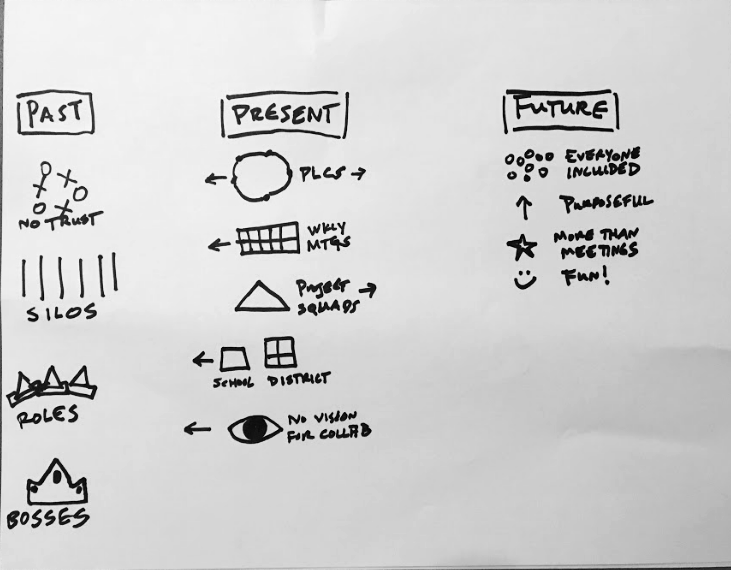 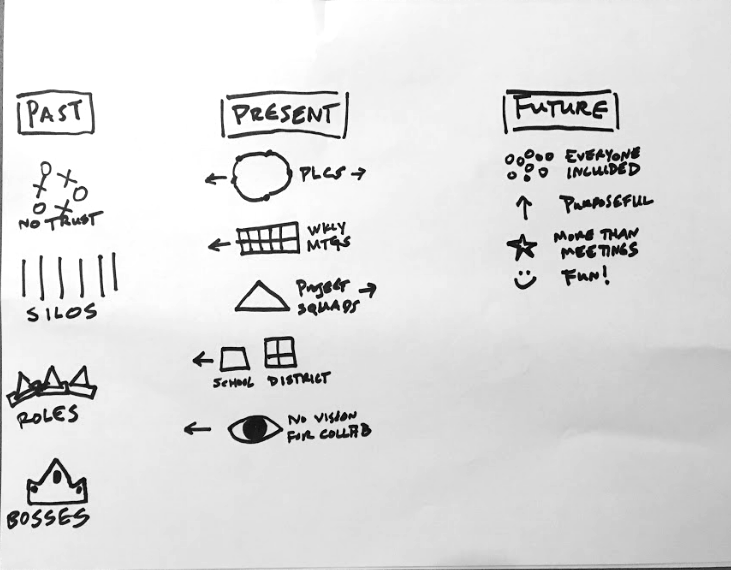 [Speaker Notes: As you are thinking through the present state and the desire future state you may naturally discover the gaps between the two. Note those as we will use the gaps in the next step.]
VISION- KSDE will lead the world in the success of each student.
Student Success Skills
Real World Applications
Foundations
Family/Business/Community Engagement
Personalized Learning
How might we ensure students have structures and systems in place that ensure that they stay on track throughout the school year?
Goal Area: Social Emotional Learning
Goal Area: Real World Connections
Goal Area: Community Connections
Goal Area: Engaging Learning Opportunities
Lag Measure: 
Social Emotional; Culture Data; IPS
Lag Measure: 
Post-Secondary Effect Rate; Graduation
Lag Measure: 
Graduation; Post-Secondary; Culture Data
Lag Measure: 
Post-Secondary Effect Rate; Assessment Data
Strategies:
Student-directed community service projects
School/community garden
Strategies:
Personalized Learning Time
Choice Activities
Project-based Learning
Strategies:
Student internships with community partners
Career fair
Strategies:
Mentoring time
Incorporate learner profiles
Partner with Families on IPS
Goal Areas and Strategies
Prototype Gap Analysis
Present vs Future State
On a poster, draw the present and future state of the Goal Area strategy(ies) you’ve selected.
Once complete, discuss:
What are the gaps/barriers that exist between these two states? 
What would the outcome be if you achieved the future state?
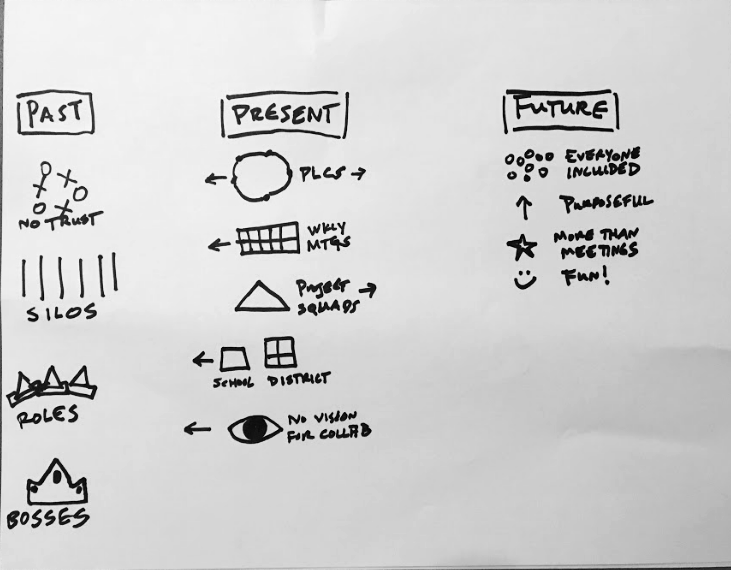 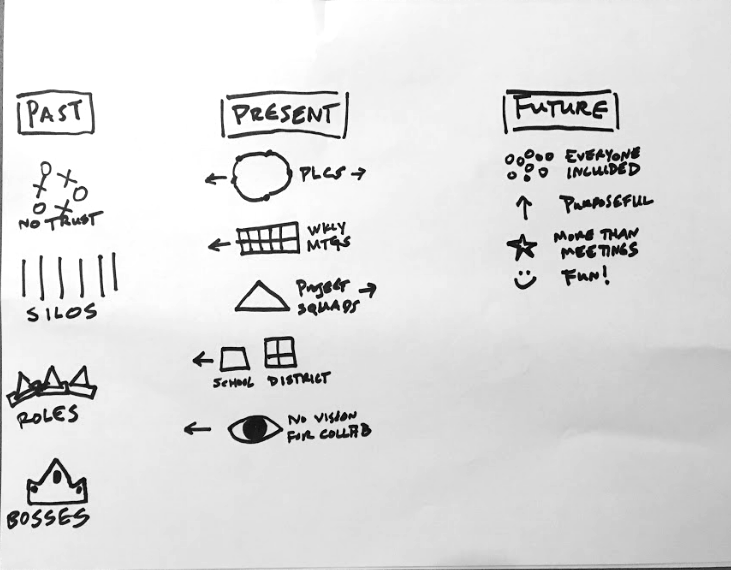 [Speaker Notes: As you are thinking through the present state and the desire future state you may naturally discover the gaps between the two. Note those as we will use the gaps in the next step.]
Complete Present and Future State in Workbook
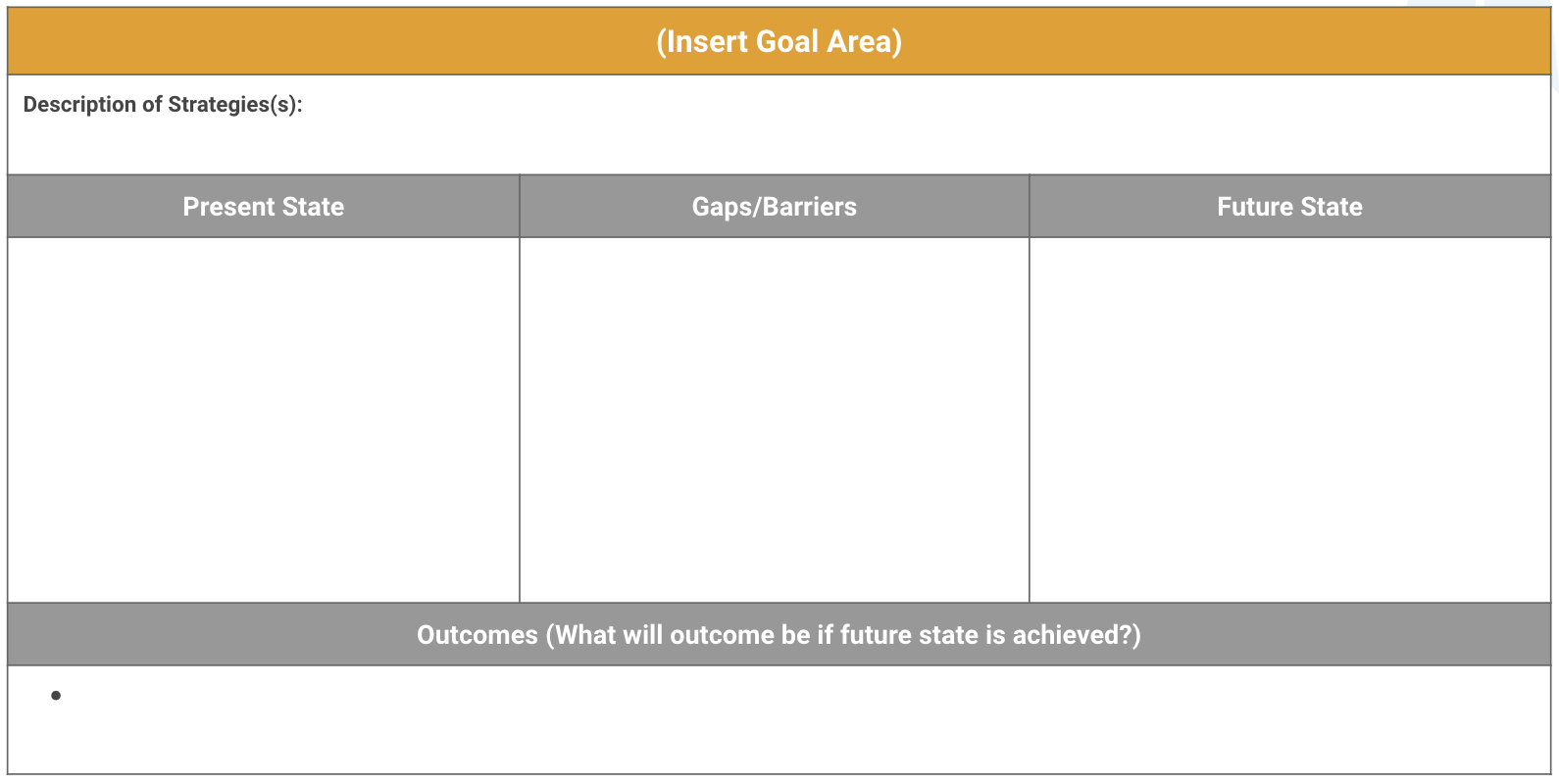 On the next slide of your redesign workbooks, complete the following steps:
Add a description of the strategy(ies) your team will be focusing on
Document the Present State, Gaps/Barriers, and Future State of these strategies
Document what outcomes will occur if future state is achieved
[Speaker Notes: School should bring these to their  investigation teams come back with them at Day 2. Like always, we do one in the workshop, and then this is an activity they will turnkey and have GAITs complete.]
Prioritizing Strategies for Prototyping and Testing
Start by addressing your barriers.
Are these technical issues that can easily be addressed? 
Are these adaptive issues that will need time, planning, attention, and revision? 
If barriers are technical, address them. 
If barriers are adaptive, they will most likely require an intentional focus (i.e. measurement, action plan, and accountability meetings). 
Then examine your future state. Consider, 
What desired state element should come first? 
Which element, if done well, would allow me to establish other elements?
Technical Problem vs Adaptive Challenge
Strategies that you might be able to simply just go for it
We know all issues we will need to address
Known
Strategies to Prototype
Obstacles/ Issues to address
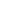 Unknown
We don’t know what issues there might be
Known
Unknown
Solutions
We don’t know if it will work
We know it will work
[Speaker Notes: Created by Jennifer Hanni at Greenbush]
Low Impact	      		  High Impact
Low Effort							      		High Effort
[Speaker Notes: Created by ESSDACK]
Goal Area #1:
Note-
Once a Goal Area has been identified, narrow the Goal Area down into 1 to 3 Target Areas.  

For each Target Area, determine a lag measure that will ultimately let you know once you reach the desired level in that particular Target Area.

Your Lag Measure should be a statement using the format ‘from x to y by when’. Your Lag Measure should in turn be a SMART Goal.
Target Area:
Target Area:
Target Area:
Goal Area, Target Areas, and Strategies
Lag Measure:
Lag Measure:
Lag Measure: 
(From x to y by when)
Strategy:
Strategy:
Strategy:
[Speaker Notes: NOTE- Building the Rocket with dive into lag and lead measures. This is introductory, it is not expected to be done!

The 4 Redesign Principles and the schools’ shared vision are foundational.
Schools, with the leadership of the SRT, will explore their student profiles, determine their HMW statements (or problems of practice).  These could align with their KESA goal areas.

Schools do not need to have 4 goal areas, they could have fewer, depending on their student profiles.

The work of the investigation teams and the prototype results will inform the strategies that will be put in place.  These strategies need to address the goal areas AND align to the 4 Redesign Principles.]
Goal Area #1:
Note-
The strategies you choose are your Lead Measures. They will lead you to success in your target area and goal area.  
When writing your strategy, consider four things: 

Verb: sets action orientation

Focus: states explicit outcome

Consistency: how often 

Quality: criteria for success 

Lead Measures should set you up to impact your Lag Measure.
Target Area:
Target Area:
Target Area:
Goal Area, Target Areas, and Strategies
Lag Measure:
Lag Measure:
Lag Measure: 
(From x to y by when)
Strategy:

Implement soft starts according to blueprint five days a week beginning February 10, 2021.
Strategy:
Strategy:
[Speaker Notes: NOTE- Building the Rocket with dive into lag and lead measures. This is introductory, it is not expected to be done!]
VISION:
Foundations
Student Success Skills
Real World Applications
Family/Business/Community Engagement
Personalized Learning
How might we ...?
Goal Area #1: Student Engagement
Target Area:
Target Area: Personalized Learning Time
Target Area:
Goal Area, Target Areas, and Strategies
Lag Measure: 100% of students will utilize PL time to improve academic performance by 2023.
Lag Measure:
Lag Measure:
Strategy:
PL Time- All students will have PL Time built into their daily schedule by fall 2022.
Strategy:
Strategy:
[Speaker Notes: The 4 Redesign Principles and the schools’ shared vision are foundational.
Schools, with the leadership of the SRT, will explore their student profiles, determine their HMW statements (or problems of practice).  These could align with their KESA goal areas.

Schools do not need to have 4 goal areas, they could have fewer, depending on their student profiles.

The work of the investigation teams and the prototype results will inform the strategies that will be put in place.  These strategies need to address the goal areas AND align to the 4 Redesign Principles.]
Prototype Action Plan
Description of Strategy(ies): As a school, we would like to devote Personalized Learning Time each week for students to engage in goal-setting, reflection and have time to work toward content based on their needs.
Scoreboard- Student and Teacher feedback on new schedule

Accountability- Meet every other week
[Speaker Notes: Resources to Support
Creating a scoreboard 
Accountability Talks 
Deepen knowledge on 4 Principles of Redesign]
Option 2: Create Your Strategic Action Plans
Name the Goal Area & Redesign Principles that a particular strategy will address. 
List the strategy name. 
Identify the name of the Strategy Leader. 
Name the team members who will be responsible for planning and implementing this strategy. 
Describe the strategy. 
Describe what success will look like at the end of next school year, as this will determine your key activities and milestones. 
Identify your key points for measurement. 
Map out key project milestones.
[Speaker Notes: This is another way to summarize the work of each GAIT. Instead of seeing the ‘weeds’ of the action plan in the workbook, it might be helpful to keep a summary of what each GAIT is hoping to do. This can also be used by leaders as a way of ‘checking in’ with GAITs. While they are responsible for managing their action plan and accomplishing tasks and creating new tasks, leaders can use this (and the next slide) as a way of checking the progress of each group. 

Pages 50-53 
https://www.fourpointeducation.com/wp-content/uploads/2017/10/Playbook-for-Redesigning-Schools-for-the-21st-Century.pdf

Google Doc- https://docs.google.com/document/d/1l82DY3GJKaIaNlcPLSOxfwTixAdDfZ6WZwanaW-Rw40/edit?usp=sharing]
BREAK
Grow Collective Efficacy
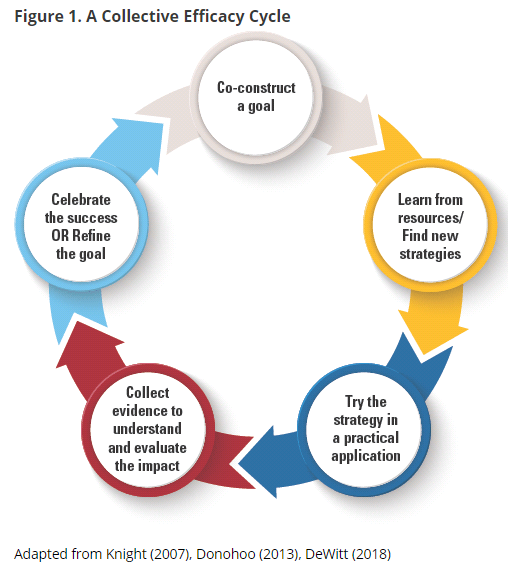 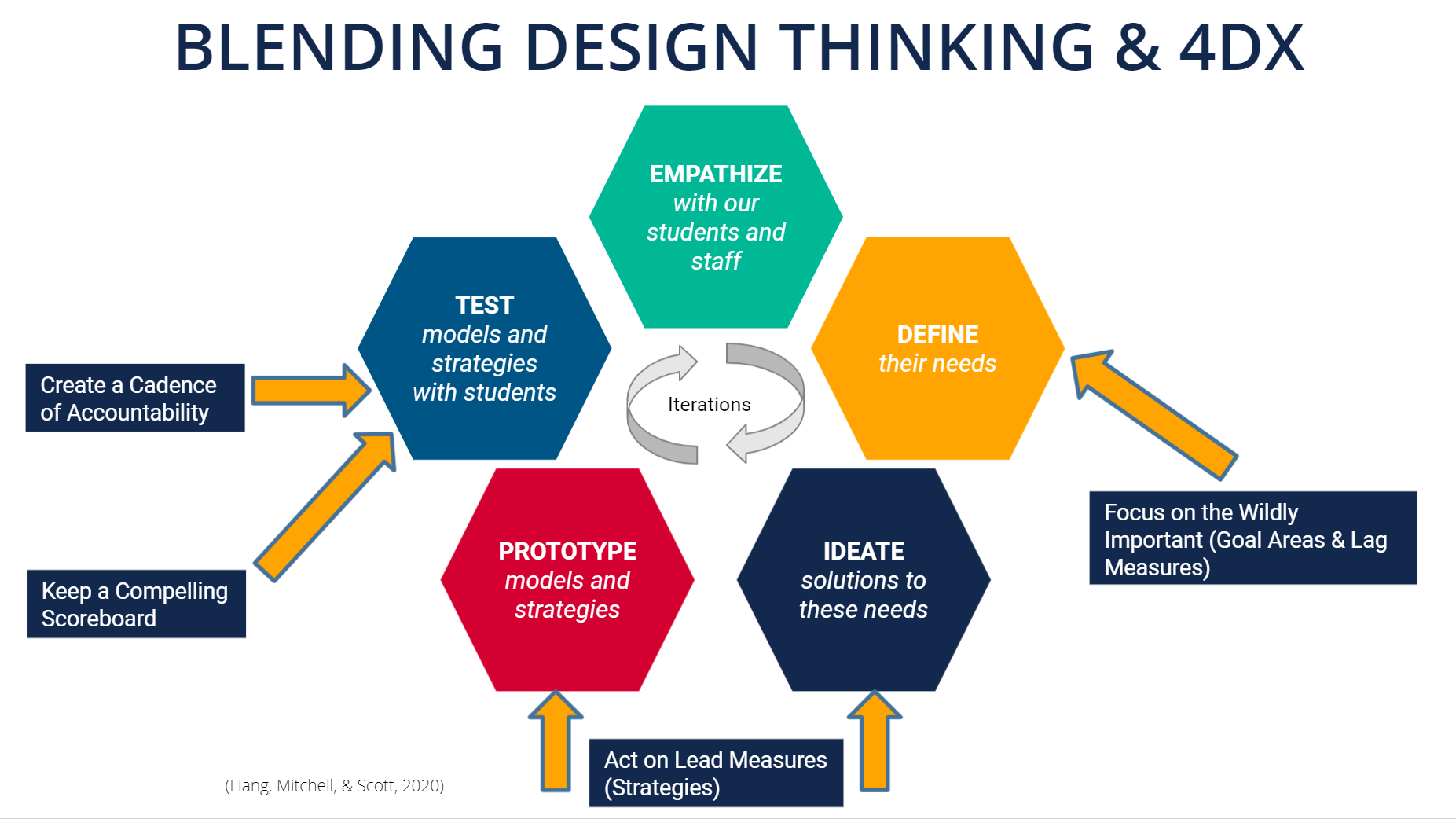 (Liang, Mitchell, & Scott, 2020)
[Speaker Notes: The graphic on the left walks through the steps necessary for growing collective efficacy in your organization. In order to grow and build collective efficacy, you must allow all staff an opportunity to co-construct the goal; learn from resources and investigate strategies; staff must have a chance to ‘try a strategy on’ while collecting evidence to understand impact; and lastly, staff must have a collective opportunity to celebrate and reflect. 
If you compare that to the process used in Redesign of design thinking and the four disciplines of execution, you see that there is quite a significant alignment between them. In redesign, you use design thinking and 4dx to empathize with students and define your wildly important goals. You ideate and investigate strategies that become your lead measures. Your build prototypes the you test in small groups and while doing so, you create data scoreboards and you hold accountability meetings where ‘pivots’ or ‘adjustments’ are determined. And at the end of your test window, you reflect, celebrate and create a plan for scale or revise and begin again. 
To put it simply, using the redesign process with fidelity and integrity will allow you to grow teacher collective efficacy. Let’s move on to learn a little bit more!
Donohoo, Jenni, and Steven Katz. “What Drives Collective Efficacy?” What Drives Collective Efficacy? - Educational Leadership, ASCD, July 2019, www.ascd.org/publications/educational-leadership/jul19/vol76/num09/What-Drives-Collective-Efficacy%C2%A2.aspx.
Liang, J. “Grace,” Mitchell, T., & Scott, J. (2020). Statewide School Redesign: Integrating Design Thinking and the Four Disciplines of Execution as a Continuous School Improvement Process. Journal of Case Studies in Educational Leadership, 1(13). Retrieved from https://journals.sagepub.com/doi/10.1177/1555458920975462]
ENGAGEMENT
ACCOUNTABILITY
FOCUS
LEVERAGE
4 Disciplines of Execution
Focus on the wildly important. 
Act on lead measures (strategies).
Keep a compelling scoreboard.
Create a cadence of accountability.
ENGAGEMENT
ACCOUNTABILITY
FOCUS
LEVERAGE
FOCUS
Focus on the Wildly Important 
Identifies starting line, finish line, and deadline. 
Narrows the gap 
Think WHAT not HOW 
Creates behavior change

Tests: 
Aligned
Measureable now 
Ownership 
Performance based
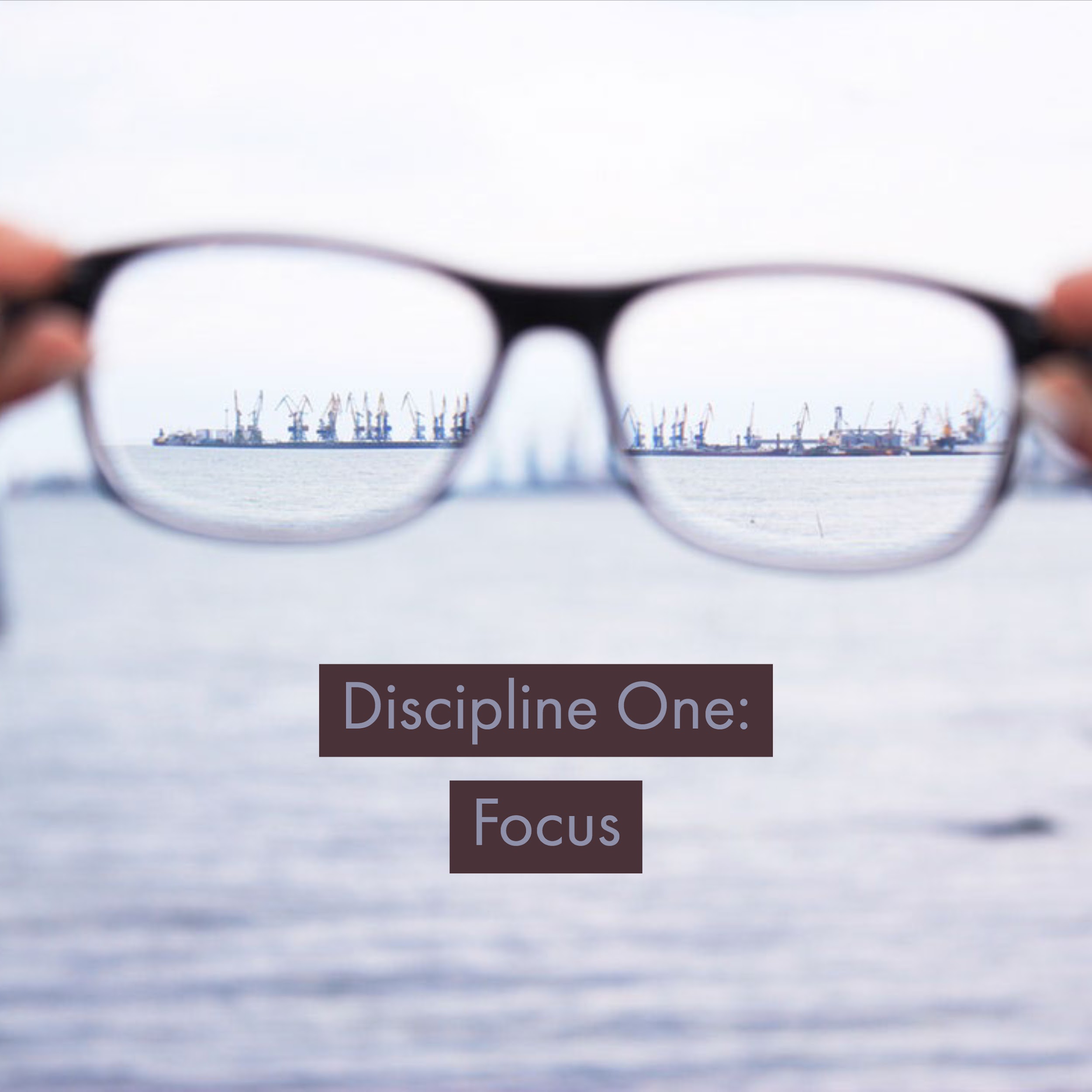 ENGAGEMENT
ACCOUNTABILITY
FOCUS
LEVERAGE
LEVERAGE
Act on the Lead Measures (Strategies)  
Moves the needle toward the wildly important goal 
High impact ideas
Influenceable by the team 

Tests: 
Predictive
Measurable 
Ownership 
Ongoing 
Team Game
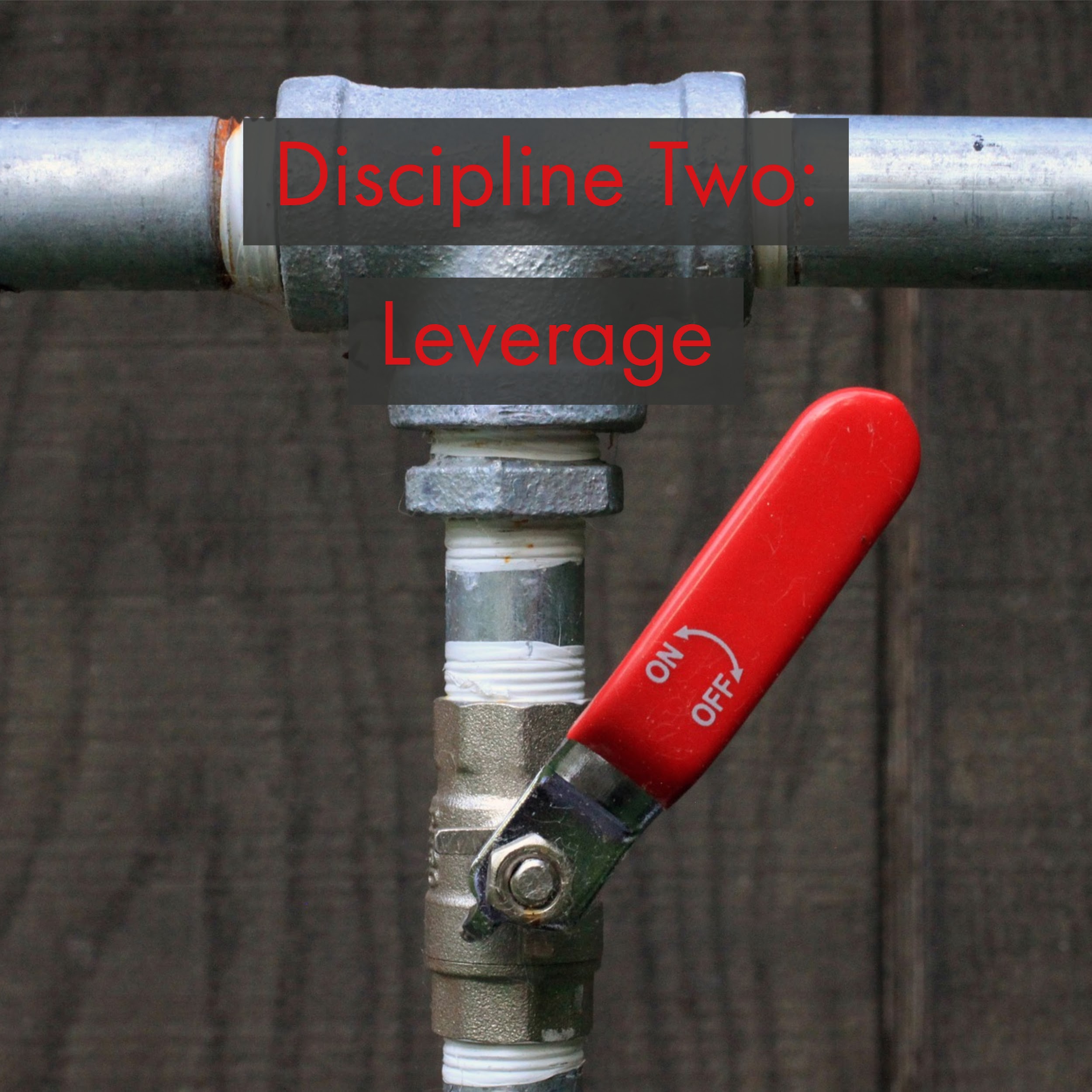 ENGAGEMENT
ACCOUNTABILITY
FOCUS
LEVERAGE
ENGAGEMENT
Keep a Compelling Scoreboard
Stakeholders remain emotionally engaged by knowing the score
Designed by and for the players

Tests: 
Visible 
Simple 
Shows lead and lag measures
Shows if we are winning or losing
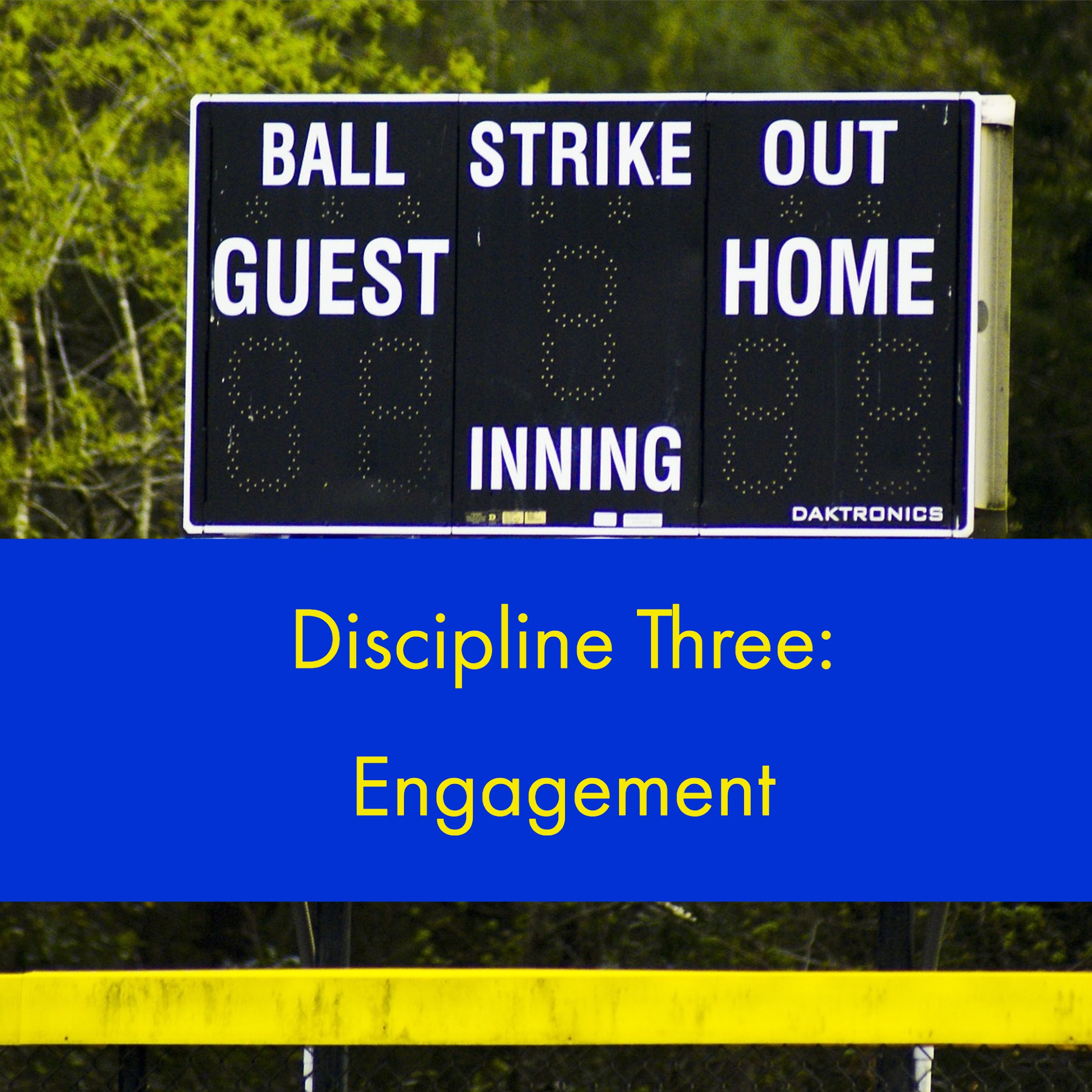 ENGAGEMENT
ACCOUNTABILITY
FOCUS
LEVERAGE
ACCOUNTABILITY
Create a Cadence of Accountability
Weekly commitments made by team
WIG meetings held weekly to report and commit 

Tests: 
Specific 
Aligned
Timely
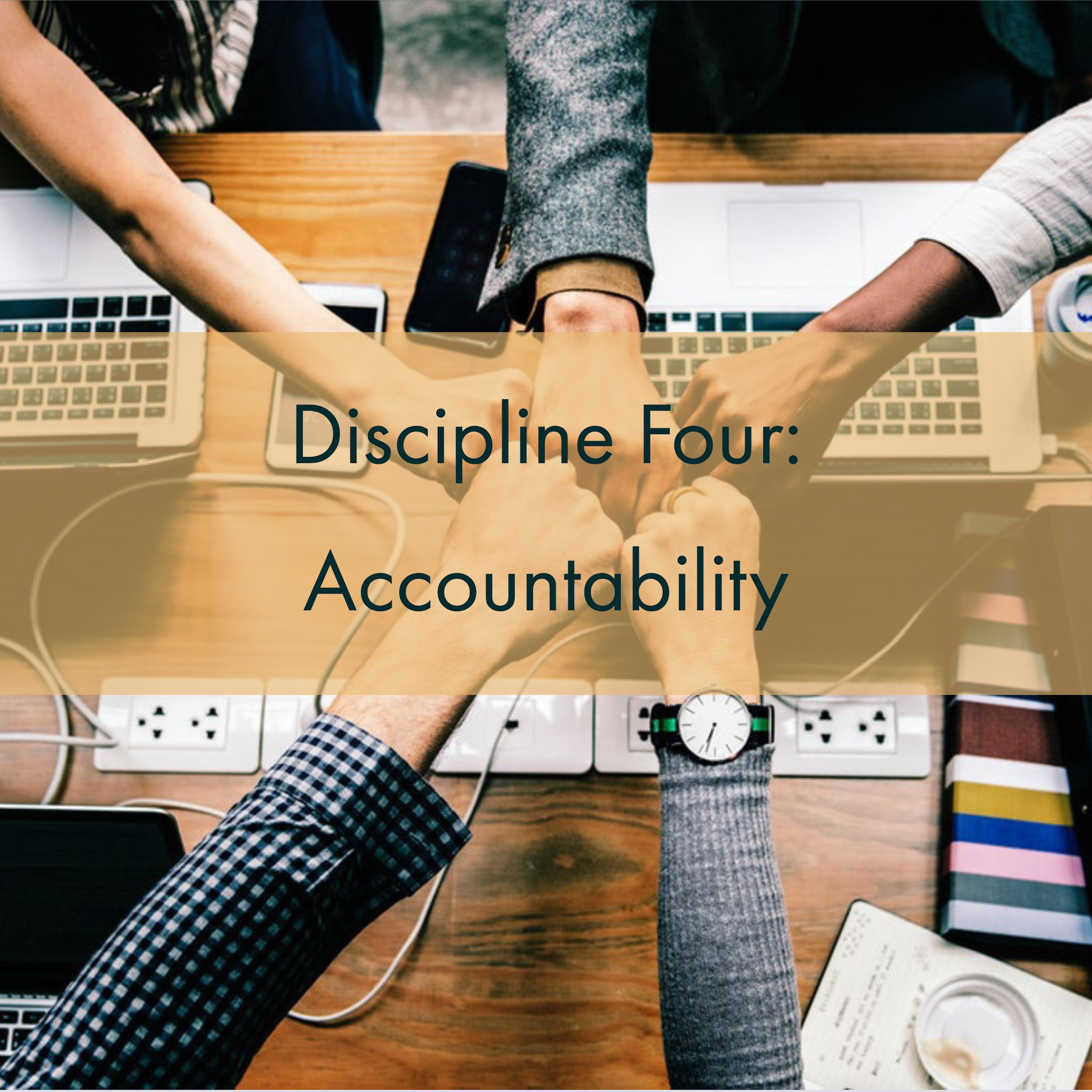 Define Lead & Lag
Definitions
Lead Strategy = leads you to the result, outcome; leading measure/indicator of success; ‘formative’ 
Tied to implementation data or impact data 

Lag Measure = end result, outcome; they lag behind the work; ‘summative’
Tied to outcome data (impact)
IF
THEN
Definitions
Implementation - 
Are you doing the thing you said you would do? 

Impact - 
Is your data the same along the way? (i.e. reading scores) 
Is the data a measure of growth? Performance? Results?
The 2nd Discipline of Execution
Act on Lead Measures (Strategies) 
(IDEATE, PROTOTYPE)
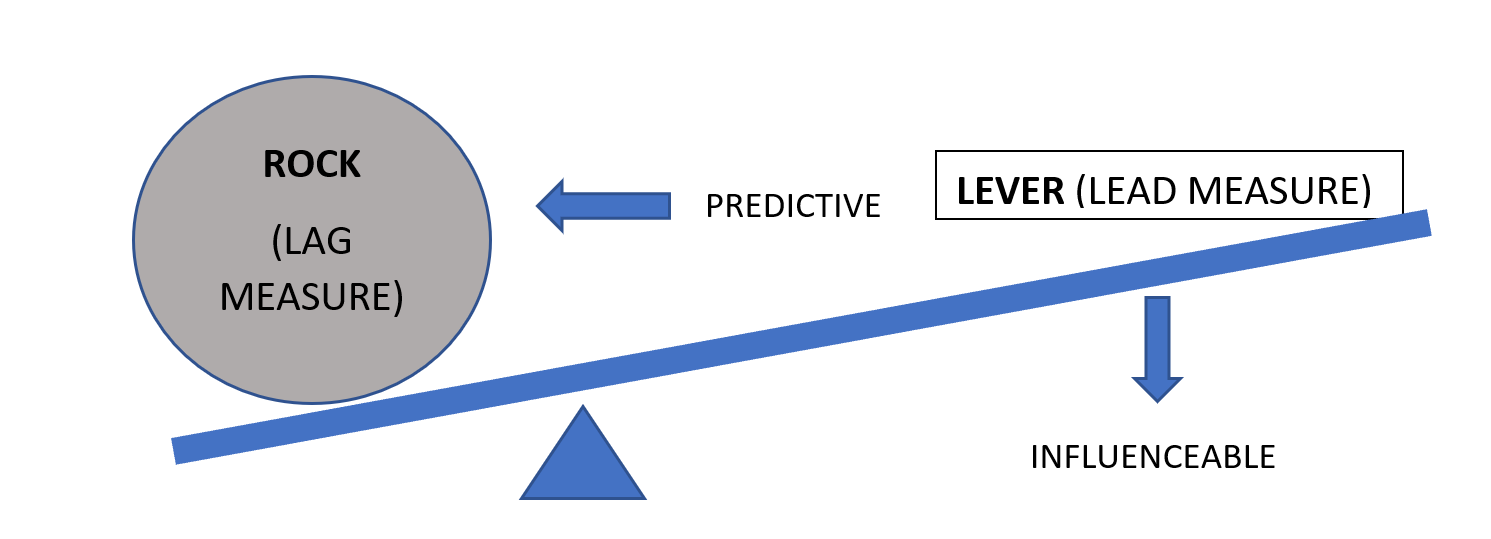 From The 4 Disciplines of Execution, McChesney, Covey, Huling  2012
[Speaker Notes: Ex. Rock - Astronauts can survive 7 days in space, including walking on the moon (LAG)
Lever - Incrementally, increase length of time in simulated weightless environment (LEAD)]
Selecting the Right Lead Measure
Selecting the Right Lead Strategy
‘Good to do’
High Impact Strategy
Strategies that can be directly connected to your goal area and its respective data. 
Measurable connection
Require planning, prototyping, testing, and evaluation.
Strategies that indirectly lead to growth in your goal area.
Positive in nature; will not cause harm. 
Could be done at any time...not necessarily a result of your data analysis.
Quality Strategies
Safe enough to try (Research Based) vs Evidenced Based
In Redesign, we encourage you to test strategies that are ‘Safe enough to try’. That means you have done research, looked closely at your stakeholders, data, and resources, and determined that testing this strategy would be ‘safe’ and possibly highly impactful. 
That does not mean you can try anything. It means you try things that have been researched formally, or informally by your Goal Area Investigation Team, and demonstrate a potential for impact in your setting. 
Evidence Based means that the strategy has been validated to be effective through numerous studies. You can learn more about evidence based practices by exploring ‘Wise Ways’, ‘What Works Clearinghouse’ or other academic research bases.
What’s meant by ‘safe enough to try’?
Clear purpose for the strategy 
Direct connect to a ‘problem’ made evident through data analysis.
Supported by educational research 
Benefits, possibilities, and downfalls have been identified
Clear prototype, or plan exists for the strategy
Data, expertise, resources or advice will be available to support the decision making process
It is measurable!
[Speaker Notes: Safe enough to try (Research Based) vs Evidenced Based
In Redesign, we encourage you to test strategies that are ‘Safe enough to try’. That means you have done research, looked closely at your stakeholders, data, and resources, and determined that testing this strategy would be ‘safe’ and possibly highly impactful. 
That does not mean you can try anything. It means you try things that have been researched formally, or informally by your Goal Area Investigation Team, and demonstrate a potential for impact in your setting. 
Evidence Based means that the strategy has been validated to be effective through numerous studies. You can learn more about evidence based practices by exploring ‘Wise Ways’, ‘What Works Clearinghouse’ or other academic research bases. 
When you can use a promising practice, and collect your own action research on it. 
Clear purpose for the strategy.  What are the issues and who is being affected by the decision?
Does current educational research support this?  If not, why not?  Has the investigation team had time to thoroughly investigate the possibilities, benefits, and downfalls?
Clear prototype, or plan.  What is being tried?  How often?  How long?
Exactly what data, expertise, resources or advice will be needed to make a decision?
How will you know that the strategy has the possibility of positively impacting student outcomes?]
Getting Started- Examples

(More Examples)
Role of Baseline Data
In order to measure progress, you must have a starting line, or ‘baseline data’. 
Sometimes, the data we want to move by employing a strategy doesn’t exist! However, oftentimes, we do have data related to our strategies that we can use as a foundational starting point for gauging progress. 
Ask: 
What baseline data might we have for that? 
What data might we want to move by using this strategy?
Lead and Lag within a System
Implementation & Impact
Lead- Teachers using the advisory time lessons

Lag- Student completion of IPS
Lead- Student completion of IPS

Lag- Star Recognition for IPS
Lag- Post-Secondary Success Rate is 5% above predicted
SCHOOL
SYSTEM
High School Example
In this example, we have two lead/lag examples. 

In the first, they measure completion of weekly BRAGG Conferences. 
This leads to IPS Benchmark Completion (lag). 

In the next example, they measure scheduling conferences. 
	This leads to attendance (lag).
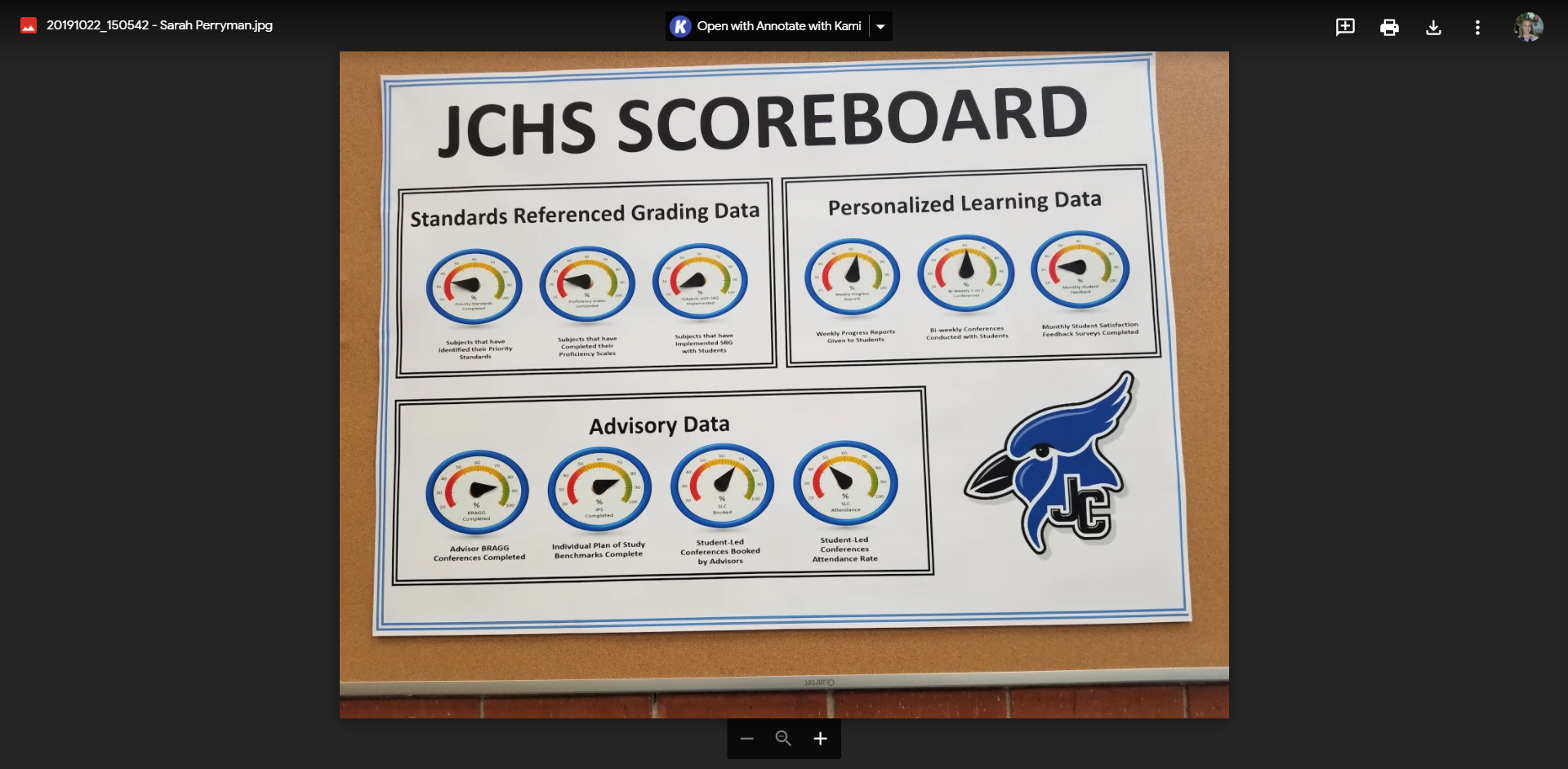 Lead & Lag within a System
Impact Only
Lead = student scores on formative assessments (Lexia) 

Lag = student performance on interim assessments
Lead = student performance on interim assessments

Lag = student performance on summative assessments (KAP)
SCHOOL
SYSTEM
Elementary Example
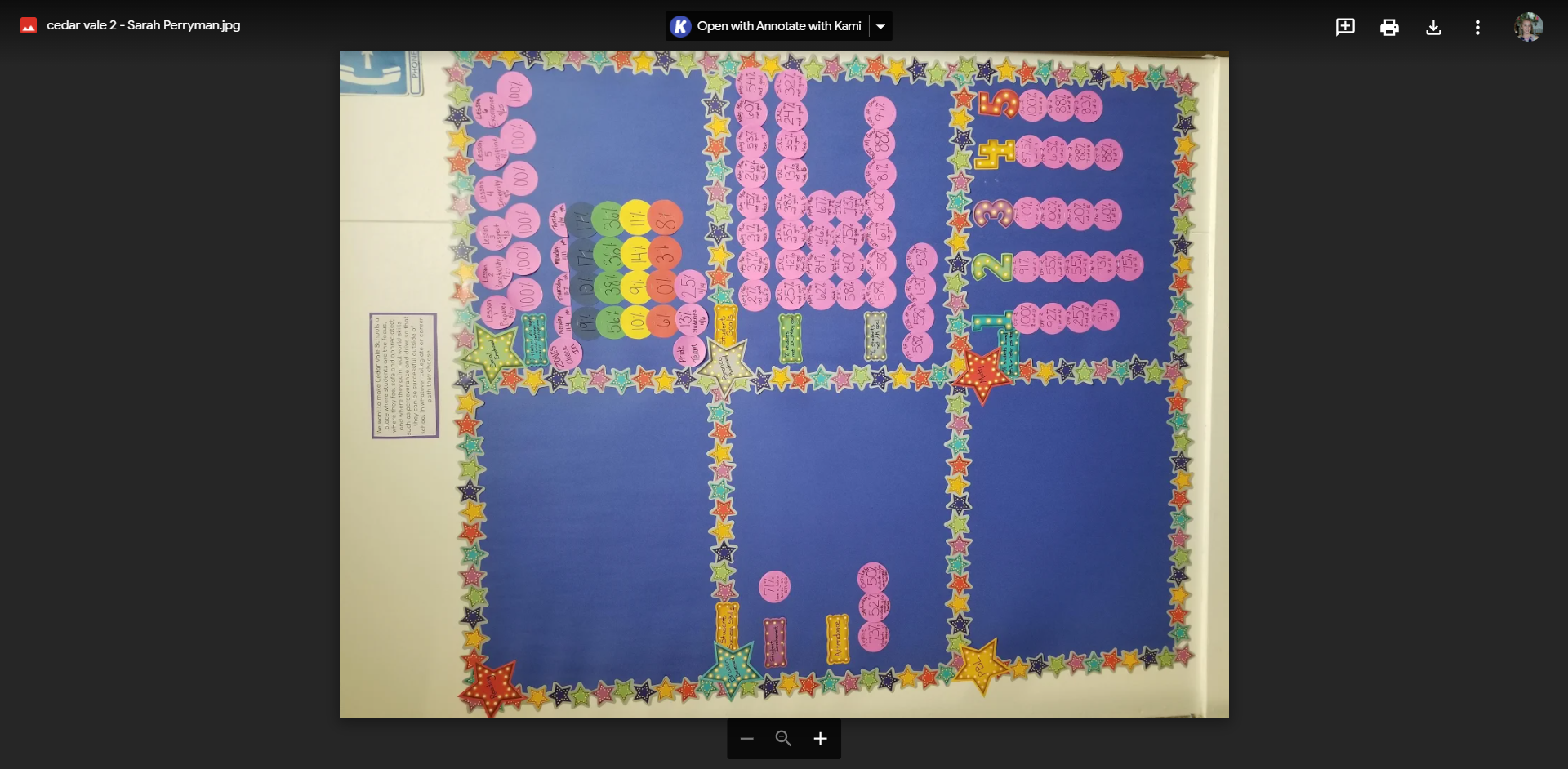 In this school, they are tracking three things: 
Social Emotional Learning-
Did teachers complete the lessons? (lead)
Are students staying ‘green’ throughout the day? (lag)
Reading- 
Are students advancing along: Mobymax & AR? (lead) 
Are kids meeting benchmarks? (lag)
Math- 
For each grade, how well are students scoring on the introductory & end of chapter exams? (pre/post)
Practice- Keeping Score
The 3rd Discipline of Execution
Keep a Compelling (and Public) Scoreboard 
(TEST)
-People play differently when keeping score
-Create a Player’s scoreboard, not a Coach’s
Is it simple?
Can I see it easily?
Does it show both lead and lag measures?
Can I tell at a glance if I’m winning?
[Speaker Notes: Ex. Track the length of time astronauts can function in a simulated weightless environment]
Tips for determining what to measure
For Lag, ask...
For Lead, ask...
What outcome data do I ultimately want to move? 

What is the greatest need my data is highlighting?
What high impact strategy will lead me to the impact I am seeking? 
How do you know? 
For measurement, start by asking: 
What is the simplest piece of data I could collect? 
If we used that in discussion, what other questions would I have? 
What data steps could I take to answer the questions?
Example
Lag- Increase time on task & decrease behavior referrals
Lead Strategy- Movement Hallway
Lead Measure- __?__
What is the simplest thing I could measure? 
# of times kids use the hallway
If we reviewed that data what questions might we ask: 
How was their behavior before/after? 
Why are some kids using it more than others? 
Is it helping? 
__?__
What additions/adjustments could I make to my simple scoreboard to answer some of these questions?
Considerations for Scoreboards
Quality Criteria
Getting Started
Is it easy to understand?
Can it be seen easily by the team? Who is the audience?
Does it show data related to the effectiveness of the strategy?
Is it easy to update?
Choose a theme: Trend lines, Bar chart, Speedometer, Andon (colored signals or lights showing progress, ex. stoplight), etc…
Design your scoreboard
Build it
Keep it updated
Prototype a Scoreboard for One of Your Strategies
Why start this habit?
“Execution doesn’t like complexity.  The two best friends of execution are simplicity and transparency.”  ~ Chris McChesney
The lag and lead measures won’t have much meaning to the team unless they can see the progress in real time. 
Bowling through a curtain is not that much fun. 
Discipline 3 is the discipline of engagement. 
People perform best when they are emotionally engaged, and the highest level of engagement comes when people know the score: whether they are winning or losing the game. It’s that simple.
https://www.franklincovey.com/the-4-disciplines/discipline-3-scoreboard/
LUNCH
Leadership Focus- Principals
Coach those you lead: Give Constructive Feedback
Maintain Accountability Meetings
Focus on the needs of the receiver 
Be specific with descriptive facts
Tough on the performance (data)
Focus on the future and suggest positive alternatives

(McBride, 2019)
Ensure staff have time to hold weekly accountability meetings within their Goal Area Investigation Teams.
Provide technical support to teams when called upon. 
Assist in facilitating tough conversations.
[Speaker Notes: KLC Guidebook, by Julia Fabris McBride, Kansas Leadership Center, 2020

Criticism:
A way of unloading anger or disappointment
Focused on the needs of the giver
Angry, dismissive, emotional
Ignore positive
Tough on the person
Vague, generalized, evaluative
Attributes opinions to others
Looks backward; laments missed opportunities
One-way pronouncements]
Leadership Focus- Teachers
Giving and Receiving Constructive Feedback
Analyzing Data in Objective Conversations
Focus on the needs of the receiver 
Be specific with descriptive facts
Tough on the performance (data)
Focus on the future and suggest positive alternatives

(McBride, 2019)
Focus on the facts and not the feelings
Establish and stick to conversation outcomes
Ex- Strategies are evaluated to determine if they should be continued, revised, or stopped.
[Speaker Notes: KLC Guidebook, by Julia Fabris McBride, Kansas Leadership Center, 2020

Criticism:
A way of unloading anger or disappointment
Focused on the needs of the giver
Angry, dismissive, emotional
Ignore positive
Tough on the person
Vague, generalized, evaluative
Attributes opinions to others
Looks backward; laments missed opportunities
One-way pronouncements]
Conditions for a Learning Culture
Sh
Principals
Model Learning Leadership
Motivate Teachers
Support Inquiry, Innovation, and Exploration
Shared Leadership
Shared Leadership
-Shared Vision
-Psychological Safety
-Communication & Feedback
-Growth Mindset
Teachers
Collective Efficacy
Change Agents
Collegial Collaboration and Practices
Additional Stakeholders
Input in Goals and Strategies
Communicate about and Invest in the Work
Shared Leadership
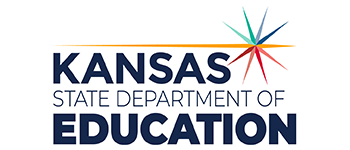 Turnkey & School Planning Time
Redesign Blueprint
Blueprint/Overview
Goal Areas & Target Areas
Lag & Lead Measures
Establish Scoreboards
Gap Analysis
Begin Action Planning
Assign Roles & Responsibilities
Bring Baseline Data to Meeting 2
Feedback & Communication 
Communication Plan 
Business/Community Engagement Plan
WHY
WHAT
Turnkey Considerations
HOW
Share your commitments between now and the next Training.
Each school will share out loud.
[Speaker Notes: Note- This is like an ‘accountability meeting’. Reporting on last time’s commitments, giving a status update based on data (i.e. checklist), and talking about what’s next...that’s discipline 4 ‘create a cadence of accountability’!]
SURVEY
Please take the survey at the end of each training. Your feedback is incredibly valuable.
Follow us on Twitter
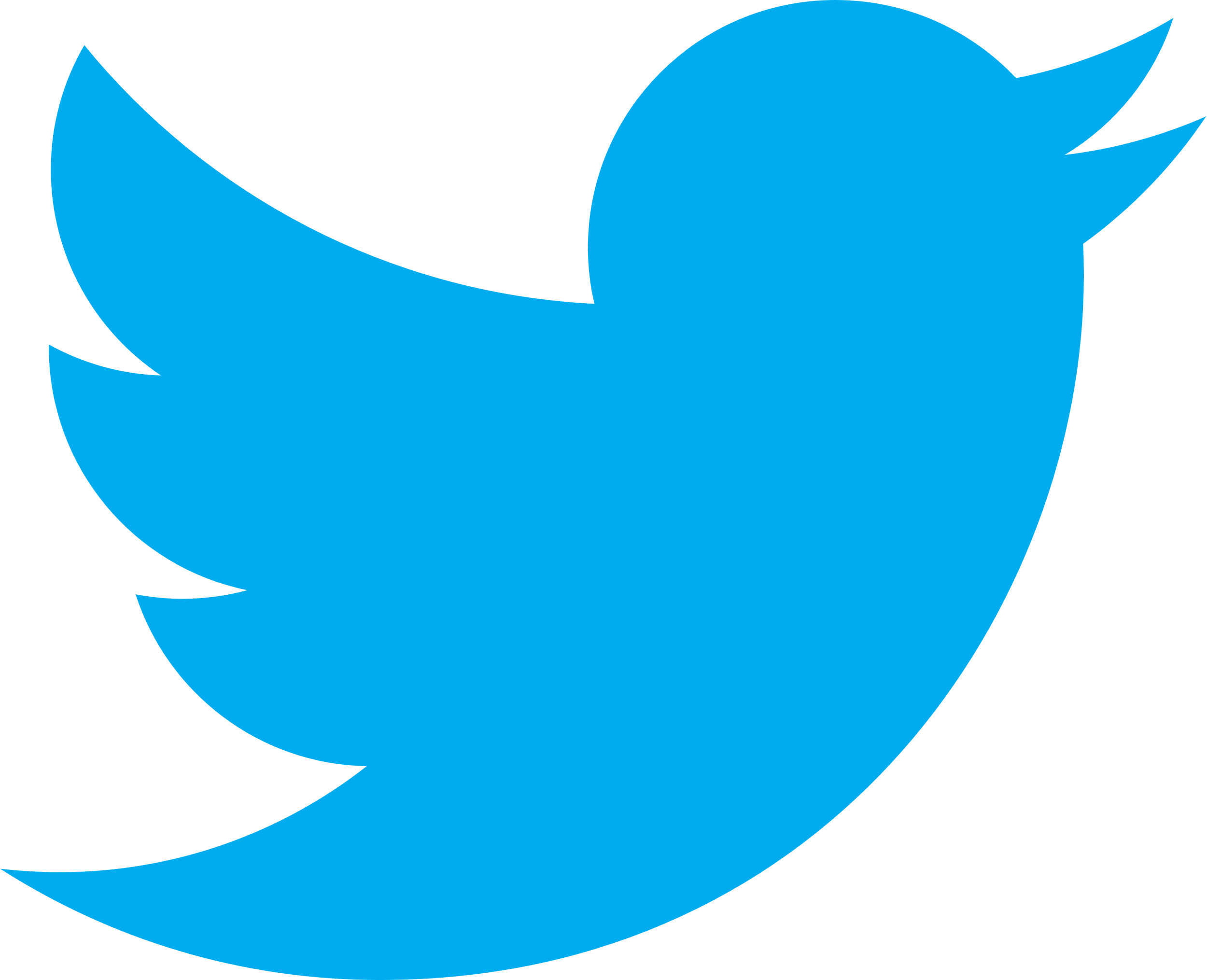 @KSDEredesign

#kstothemoon
Site Visits & Connections
KSDE Redesign Webpage- Videos Tab
Redesign Google Site- School Models Tab